Higher Education policy in England: What has happened, where we are and where we are heading after the election
Jack Britton
Higher Education over the past 20 years
Before 1998 
No tuition fees: funding for teaching through teaching grants  
Mortgage-style maintenance loans  
Maintenance grants available for the poorest students 
1998-2005
Tuition fees of £1,200 introduced, with no loans but lots of fee waivers 
Income contingent loans introduced for maintenance 
Maintenance grants abolished
2006-2011
Near-trebling of fees to £3,000 in 2006, increasing with inflation 
Income contingent loans for tuition fees introduced
Maintenance grants reintroduced
Higher Education Policy
© Institute for Fiscal Studies
The 2012 reforms
Another near-trebling of tuition fee cap to £9,000 per year 
Loans still income contingent, but important changes to the loan terms: 
Increased repayment threshold to £21,000 
Increased write-off period from 25 to 30 years  
Increased interest rates from RPI + 0% to up to RPI +3% 
Introduced National Scholarship Programme (NSP) to encourage access from poorest students
Higher Education Policy
© Institute for Fiscal Studies
The impact of the 2012 reforms
For students
Not much change in cash in pockets while at university 
Not much impact on applications either – though some evidence of a shift towards STEM subjects  
For graduates 
Big increases in repayments overall – concentrated amongst the wealthiest graduates 
Nearly three-quarters expected to not clear in 30 years – like a graduate tax. 
For universities 
Much better off on average, but distributional changes 
For government 
Expected long run cost unchanged – though now way more uncertain.
Higher Education Policy
© Institute for Fiscal Studies
[Speaker Notes: So what did all of this mean for students, graduates, universities and for government?]
Impact on graduate repayments
Higher Education Policy
© Institute for Fiscal Studies
[Speaker Notes: Link to this saying a big driver of high repayments is high interest rates.]
Impact on graduate repayments
Higher Education Policy
© Institute for Fiscal Studies
[Speaker Notes: Link to this saying a big driver of high repayments is high interest rates.]
The impact of the 2012 reforms
For students
Not much change in cash in pockets while at university 
Not much impact on applications either – though some evidence of a shift towards STEM subjects  
For graduates 
Big increases in repayments overall – concentrated amongst the wealthiest graduates 
Nearly three-quarters expected to not clear in 30 years – like a graduate tax. 
For government 
Expected long run cost unchanged – though higher than expected (due to higher fees and sluggish earnings) and way more uncertain. 
For universities 
Much (more than 25%) better off on average, but distributional changes
Higher Education Policy
© Institute for Fiscal Studies
Changes since 2012
The higher-than-expected government cost (plus generally squeezed public finances) have contributed to the following: 
 Removal of NSP
 Removal of maintenance grants for poorest students (replaced with slightly larger loans). 
 Removal of bursaries for nursing and midwifery 
Applications down by 23% - but places could still go up...
 Freezing of the repayment threshold for five years
Affects repayments for all graduates except those always below the threshold, every year. 
Impacts middle-earnings graduates the most.  
 Reduction in the discount rate to 0.7% +RPI, from 2.2% + RPI. 
Increases valuation of repayments and hence the government asset.
Higher Education Policy
© Institute for Fiscal Studies
Where we are now – student debt
Parties' spending policies
© Institute for Fiscal Studies
Where we are now – student debt
Parties' spending policies
© Institute for Fiscal Studies
Where we are now – graduate repayments
Higher Education Policy
© Institute for Fiscal Studies
[Speaker Notes: Link to this saying a big driver of high repayments is high interest rates.]
Where we are now – graduate repayments
Higher Education Policy
© Institute for Fiscal Studies
[Speaker Notes: Link to this saying a big driver of high repayments is high interest rates.]
Where we are now – graduate repayments
Higher Education Policy
© Institute for Fiscal Studies
[Speaker Notes: Link to this saying a big driver of high repayments is high interest rates.]
Where we are now – graduate repayments
Higher Education Policy
© Institute for Fiscal Studies
[Speaker Notes: Link to this saying a big driver of high repayments is high interest rates.]
Where we are now – graduate repayments
Higher Education Policy
© Institute for Fiscal Studies
[Speaker Notes: Link to this saying a big driver of high repayments is high interest rates.]
Where we are now
Vast majority – around 96% - of funding of undergraduate teaching is now through loans. 
Dramatic reduction in teaching grants and flat fees results in big changes in university funding  by subject:
Funding for Band A courses increased by 6% from 2011 to 2017, while equivalent increase for Band D is 47%. 
This leaves little scope for targeting the subsidy to Higher Education
Goes to those with the lowest earnings.
Key economic rationale for a subsidy to Higher Education is “positive externalities” – big question about whether the current system does this efficiently
Higher Education Policy
© Institute for Fiscal Studies
Where we are heading after the election
Conservatives 
 Primary focus on increasing competition
Removed student number cap and reduced restrictions for private providers. 
Introduced TEF
Still plan to include international students as part of immigration statistics.

Liberal Democrats 
 Have promised to review the system (perhaps tweaking loan parameters) 
 Also promised “no more retrospective raising of rates, or selling-off of the loans to private companies”.
Higher Education Policy
© Institute for Fiscal Studies
Where we are heading after the election
Labour 
 Scrap fees, bring back maintenance grants for the poorest students 
Increase deficit by £11-£14 billion; more with student number growth and rising fees. 
Long run impact smaller as some debt would have been written off anyway. 
Wealthiest graduates benefit the most. 
Big concerns about university finances 
Allows more flexibility in spending 
Also:
Repay all existing tuition fee debt from after 2012
d one off £30 billion to borrowing 
Increase the debt by around £18 billion over the next 30 years 
Exclude international students from immigration stats.
Higher Education Policy
© Institute for Fiscal Studies
Where we are now – graduate repayments
Higher Education Policy
© Institute for Fiscal Studies
[Speaker Notes: Link to this saying a big driver of high repayments is high interest rates.]
Where we are now – graduate repayments
Higher Education Policy
© Institute for Fiscal Studies
[Speaker Notes: Link to this saying a big driver of high repayments is high interest rates.]
Where we are now – graduate repayments
Higher Education Policy
© Institute for Fiscal Studies
[Speaker Notes: Link to this saying a big driver of high repayments is high interest rates.]
Where we are heading after the election
Labour 
 Scrap fees, bring back maintenance grants for the poorest students 
Increase deficit by £11-£14 billion; more with student number growth and rising fees. 
Long run impact smaller as some debt would have been written off anyway. 
Wealthiest graduates benefit the most. 
Big concerns about university finances 
Allows more flexibility in spending 
Also proposed to:
Repay all existing tuition fee debt from after 2012
Add one off £30 billion to borrowing 
Increase government debt by around £18 billion over the next 30 years 
Exclude international students from immigration stats.
Higher Education Policy
© Institute for Fiscal Studies
Summary
Major changes to the way Higher Education is funded over the last 20 years. 
Was almost entirely grant-funded, now almost entirely funded through fees. 
Students have to pay considerably more, although there doesn’t appear to have been a dramatic participation effect. 
Universities have benefitted a lot – average funding per student now at its highest level in 30 years. 
Conservative government will persevere with these changes, focussing on increasing competition. 
We may see some large fee variation develop.  
Labour’s plans would dramatically reverse the changes since 1998
Higher Education Policy
© Institute for Fiscal Studies
Summary
More generally: 
Huge question marks remain about Brexit. 
The debate about international students will continue (UUK report highlighting significant economic impact)  
Government has made fantastic strides from a research side, increasing linked data.
LEO data will provide fantastic new information for students and policymakers. 
Still work to be done: 	
Linked UCAS data would be a game-changer 
As would more information on the cost of provision for universities.
Parties' spending policies
© Institute for Fiscal Studies
Thanks for listening
Higher Education Policy
© Institute for Fiscal Studies
Access to HE: the applications gap
Parties' spending policies
© Institute for Fiscal Studies
Access to HE: subject choices
Parties' spending policies
© Institute for Fiscal Studies
SES gaps in earnings
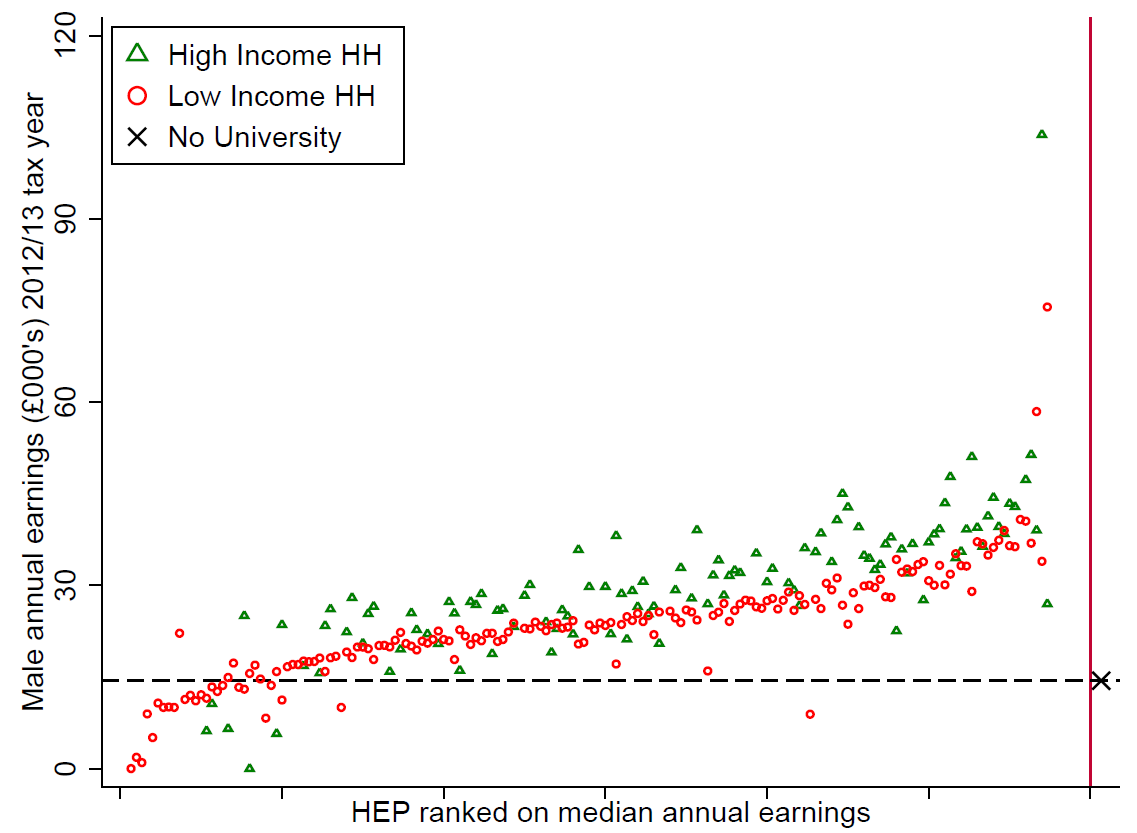 Parties' spending policies
© Institute for Fiscal Studies